Филиал Муниципального бюджетного дошкольного образовательного учреждения детского сада  № 110 города Пензы "Страна детства"
Растительный и животный мирПензенской области.
Воспитатель: Желудева Ю.А.
Растительность Пензенской области
Растительность лесов Пензенской области
Сосна
Дуб
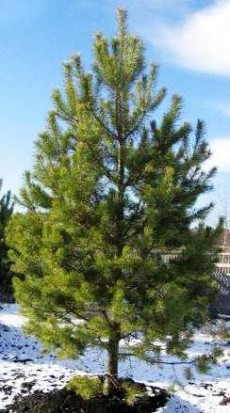 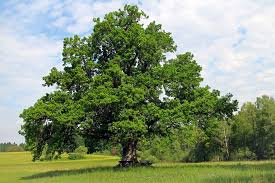 Растительность лесов Пензенской области
Осина
Береза
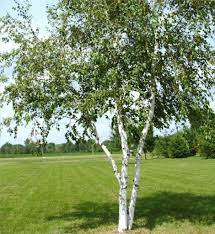 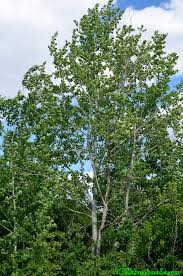 Растительность Пензенской области
Лугово-степные сообщества состоят из злаков и разнотравья.
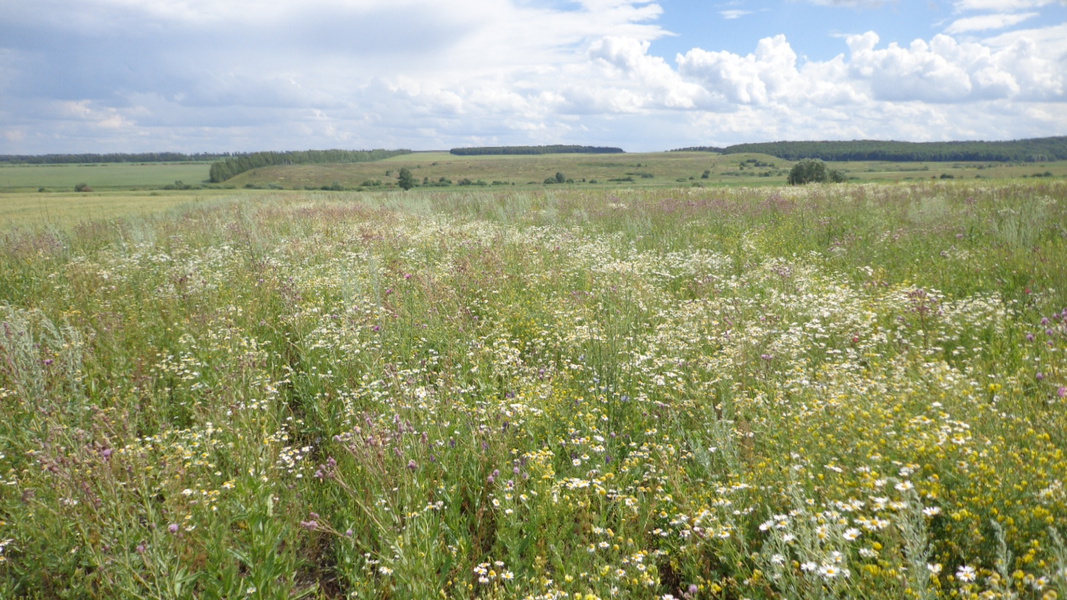 Злаковая растительность степей
Мятлик
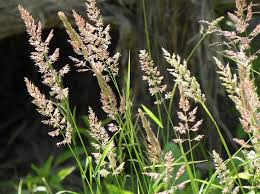 Типчак
Злаковая растительность степей
Ковыль
Овсец
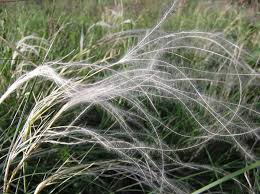 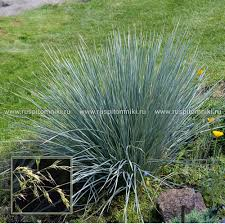 Разнотравье
Шалфей
Девясил
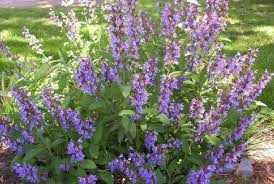 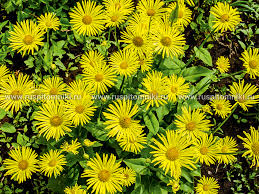 Животный мир Пензенской области
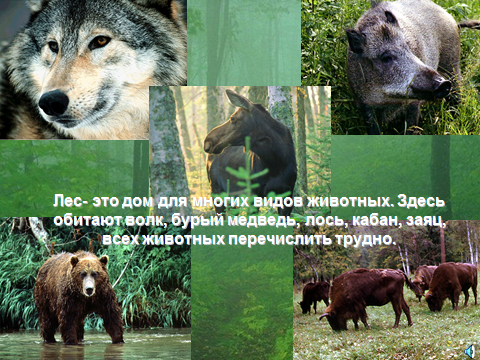 Животный мир лесов
Выдра
Европейская норка
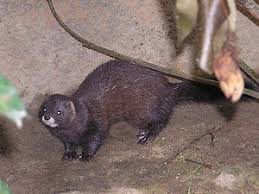 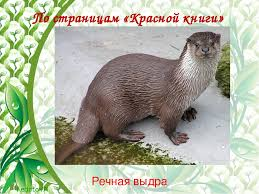 Животный мир лесов
Куница
Белка
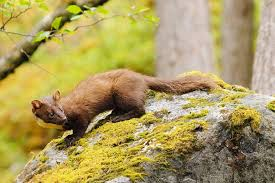 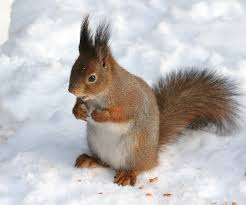 Животный мир лесов
Животный мир лесов
Животный мир лесов
Животный мир степей
Крапчатый суслик
Степной хорь
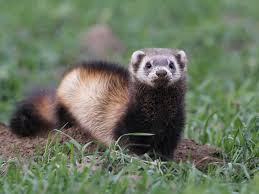 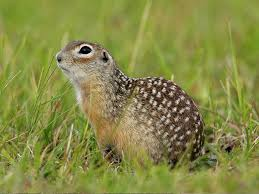 Животный мир степей
Чибис
Жаворонок
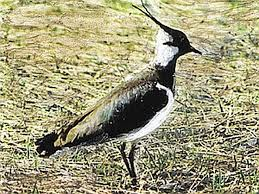 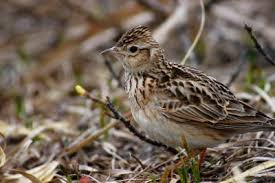 Животный мир степей
Перепел
Коршун
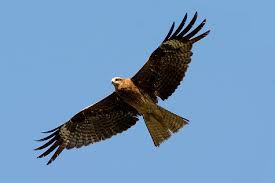 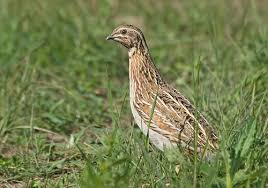 СПАСИБО ЗА ВНИМАНИЕ